员工销售培训模板
NEW EMPLOYEE ORIENTATION PPT
汇报：xiazaii  部门：销售部
Please replace text, click add relevant headline, modify the text content, also can copy your content to this directly. Please replace text, click add relevant headline, modify the text content, also can copy your content to this directly. Please replace text, click add relevant headline, modify the text content, also can copy your content to this directly.
01
导购的工作任务
后续
了解顾客需求信息
客情维护
Lorem ipsum dolor sit amet, consectetur adipiscing elit. Nulla pretium, lacus ac aliquet facilisis
Lorem ipsum dolor sit amet, consectetur adipiscing elit. Nulla pretium, lacus ac aliquet facilisis
Lorem ipsum dolor sit amet, consectetur adipiscing elit. Nulla pretium, lacus ac aliquet facilisis
Lorem ipsum dolor sit amet, consectetur adipiscing elit. Nulla pretium, lacus ac aliquet facilisis
目录
02
03
04
客情维护
添加相关标题文字
添加相关标题文字
添加相关标题文字
添加相关标题文字
ADD RELATED TITLE WORDS
客情维护
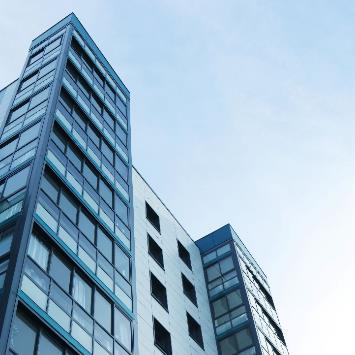 公司简介
用户可以在投影仪或者计算机上进行演示也可以将演示文稿打印出来制作成胶片用户可以在投影仪用户可以在投影仪或者计算机上进行演示也可以将演示文稿打印出来制作成胶片用户可以在投影仪
用户可以在投影仪或者计算机上进行演示演示文稿打印出来制作成胶片用户可以在投影仪
用户可以在投影仪或者计算机上进行演示演示文稿打印出来制作成胶片用户可以在投影仪
用户可以在投影仪或者计算机上进行演示演示文稿打印出来制作成胶片用户可以在投影仪
用户可以在投影仪或者计算机上进行演示演示文稿打印出来制作成胶片用户可以在投影仪
ADD RELATED TITLE WORDS
客情维护
添加标题
添加标题
添加标题
添加标题
详写内容……点击输入本栏的具体文字，简明扼要的说明分项内容，此为概念图解
详写内容……点击输入本栏的具体文字，简明扼要的说明分项内容，此为概念图解
详写内容……点击输入本栏的具体文字，简明扼要的说明分项内容，此为概念图解
详写内容……点击输入本栏的具体文字，简明扼要的说明分项内容，此为概念图解
ADD RELATED TITLE WORDS
客情维护
-宝贵的标题
详写内容……点击输入本栏的具体文字，简明扼要的说明分项内容，此为概念图解
-宝贵的标题
详写内容……点击输入本栏的具体文字，简明扼要的说明分项内容，此为概念图解
-宝贵的标题
详写内容……点击输入本栏的具体文字，简明扼要的说明分项内容，此为概念图解
ADD RELATED TITLE WORDS
客情维护
添加标题
添加标题
添加标题
添加标题
详写内容……点击输入本栏的具体文字，简明扼要的说明分项内容，此为概念图解，详写内容……点击输入本栏的具体文字，简明扼要的说明分项内容，此为概念图解详写内容……点击输入本栏的具体文字，简明扼要的说明分项内容，此为概念图解详写内容……点击输入本栏的具体文字，简明扼要的说明分项内容，此为概念图解详写内容……点击输入本栏的具体文字，简明扼要的说明分项内容，此为概念图解
ADD RELATED TITLE WORDS
客情维护
01
02
03
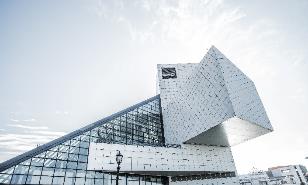 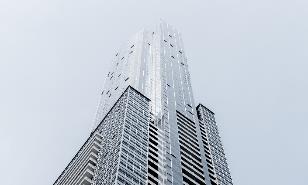 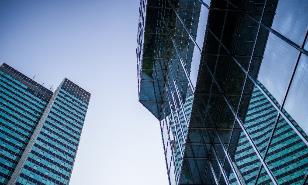 添加标题
添加标题
添加标题
The user can demonstrate on a projector or computer, or print the presentation and make it into a
The user can demonstrate on a projector or computer, or print the presentation and make it into a
The user can demonstrate on a projector or computer, or print the presentation and make it into a
Read More….
Read More….
Read More….
了解顾客需求信息
添加相关标题文字
添加相关标题文字
添加相关标题文字
添加相关标题文字
ADD RELATED TITLE WORDS
了解顾客需求信息
添加标题
添加标题
添加标题
添加标题
详写内容……点击输入本栏的具体文字，简明扼要的说明分项内容，此为概念图解
详写内容……点击输入本栏的具体文字，简明扼要的说明分项内容，此为概念图解
详写内容……点击输入本栏的具体文字，简明扼要的说明分项内容，此为概念图解
详写内容……点击输入本栏的具体文字，简明扼要的说明分项内容，此为概念图解
Keyword
Keyword
Keyword
Keyword
ADD RELATED TITLE WORDS
了解顾客需求信息
添加标题
01
详写内容……点击输入本栏的具体文字，简明扼要的说明分项内容，此为概念图解
添加标题
02
详写内容……点击输入本栏的具体文字，简明扼要的说明分项内容，此为概念图解
添加标题
03
详写内容……点击输入本栏的具体文字，简明扼要的说明分项内容，此为概念图解
ADD RELATED TITLE WORDS
了解顾客需求信息
项目展示
添加文字说明
添加标题
详写内容……点击输入本栏的具体文字，简明扼要的说明分项内容，此为概念图解
点击此处添加文本
项目展示
添加文字说明
项目展示
添加文字说明
ADD RELATED TITLE WORDS
了解顾客需求信息
添加标题
添加标题
详写内容……点击输入本栏的具体文字，简明扼要的说明分项内容，此为概念图解
详写内容……点击输入本栏的具体文字，简明扼要的说明分项内容，此为概念图解
01
02
03
04
05
添加标题
添加标题
添加标题
详写内容……点击输入本栏的具体文字，简明扼要的说明分项内容，此为概念图解
详写内容……点击输入本栏的具体文字，简明扼要的说明分项内容，此为概念图解
详写内容……点击输入本栏的具体文字，简明扼要的说明分项内容，此为概念图解
导购的工作任务
添加相关标题文字
添加相关标题文字
添加相关标题文字
添加相关标题文字
ADD RELATED TITLE WORDS
导购的工作任务
点击添加标题
您的内容打在这里，或者通过复制您的文本后，在此框中选择粘贴，并选择只保留文字。您的内容打在这里，或者通过通过复制您的文本。
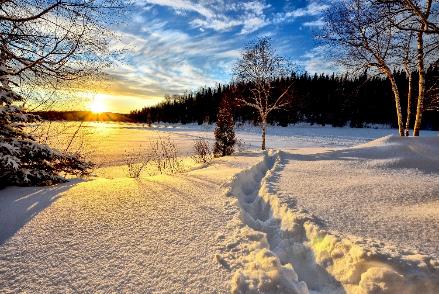 点击添加标题
您的内容打在这里，或者通过复制您的文本后，在此框中选择粘贴，并选择只保留文字。您的内容打在这里，或者通过通过复制您的文本。
点击添加标题
您的内容打在这里，或者通过复制您的文本后，在此框中选择粘贴，并选择只保留文字。您的内容打在这里，或者通过通过复制您的文本。
ADD RELATED TITLE WORDS
导购的工作任务
添加标题文本
添加标题文本
添加标题文本
添加标题文本
您的内容打在这里，或者通过复制您的文本后，在此框中选择粘贴，并选择只保留文字。
您的内容打在这里，或者通过复制您的文本后，在此框中选择粘贴，并选择只保留文字。
您的内容打在这里，或者通过复制您的文本后，在此框中选择粘贴，并选择只保留文字。
您的内容打在这里，或者通过复制您的文本后，在此框中选择粘贴，并选择只保留文字。
01
02
03
04
ADD RELATED TITLE WORDS
导购的工作任务
添加标题
添加标题
添加标题
请在此添加您的文字内容，
请在此添加您的文字内容。
请在此添加您的文字内容，
请在此添加您的文字内容。
请在此添加您的文字内容，
请在此添加您的文字内容。
ADD RELATED TITLE WORDS
标题
标题
标题
标题
导购的工作任务
点击添加描述总结
点击添加描述总结
添加标题内容
在此录入上述图表的综合描述说明，在此录入上述图表的综合描述说明，在此录入上述图表的综合描述说明，在此录入上述图表的综合描述说明，在此录入上述图表的综合描
点击添加描述总结
点击添加描述总结
后续
添加相关标题文字
添加相关标题文字
添加相关标题文字
添加相关标题文字
ADD RELATED TITLE WORDS
后续
添加标题
输入内容输入内容输入内容输入内容输入内容输入内容输入内容输入内容输入内容输入内容输入内容输入内容输入内容输入
添加标题
输入内容输入内容输入内容输入内容输入内容输入内容输入内容输入内容输入内容输入内容输入内容输入内容输入内容输入
ADD RELATED TITLE WORDS
后续
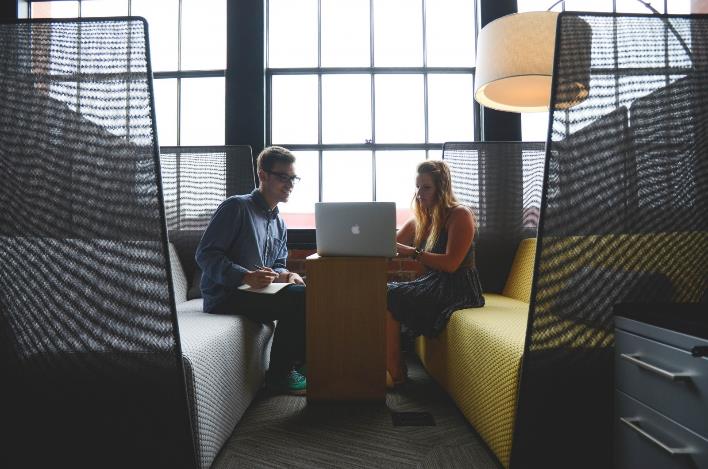 结束语
工作总结就是把一个时间段的工作进行一次全面系统的总检查、总评价、总分析、总研究，并分析成绩的不足，从而得出引以为戒的经验。
       总结是应用写作的一种，是对已经做过的工作进行理性的思考。总结与计划是相辅相成的，要以工作计划为依据，订计划总是在总结经验的基础上进行的。
     希望在今后的工作中会有更加美好的收获！
此处输入企业团队口号！
谢谢观看
NEW EMPLOYEE ORIENTATION PPT
汇报：xiazaii   部门：销售部
Please replace text, click add relevant headline, modify the text content, also can copy your content to this directly. Please replace text, click add relevant headline, modify the text content, also can copy your content to this directly. Please replace text, click add relevant headline, modify the text content, also can copy your content to this directly.